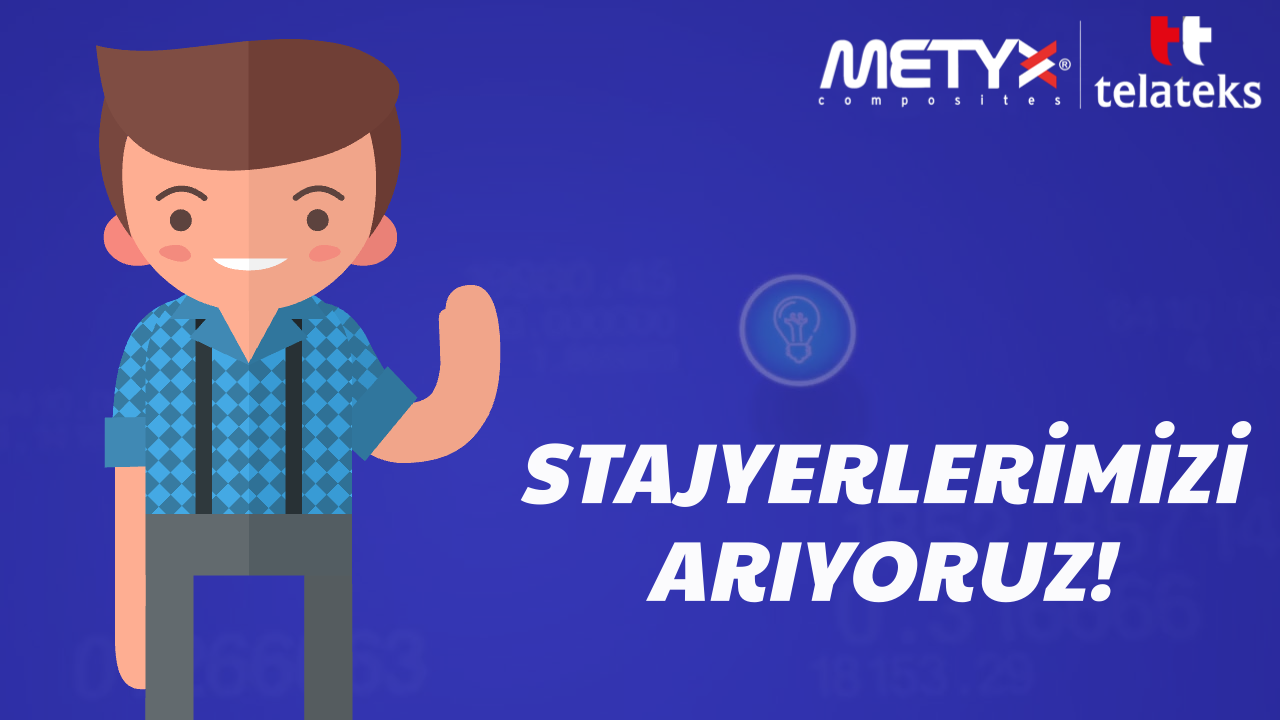 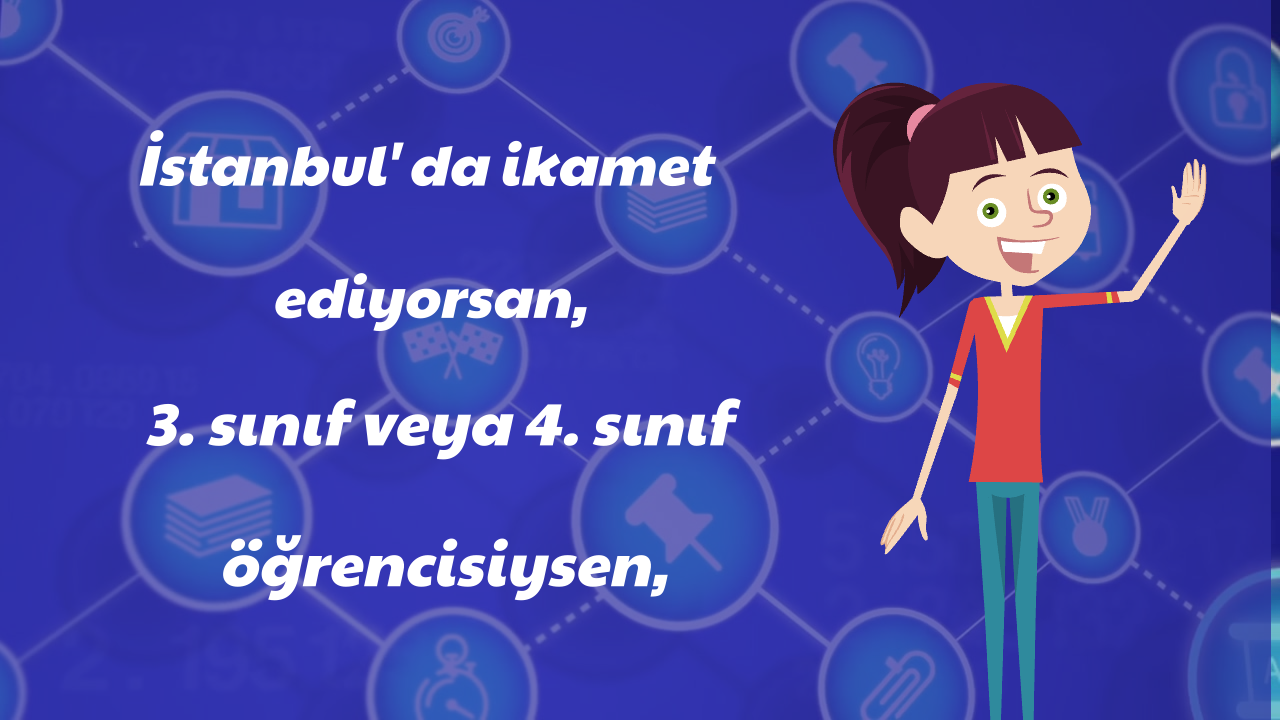 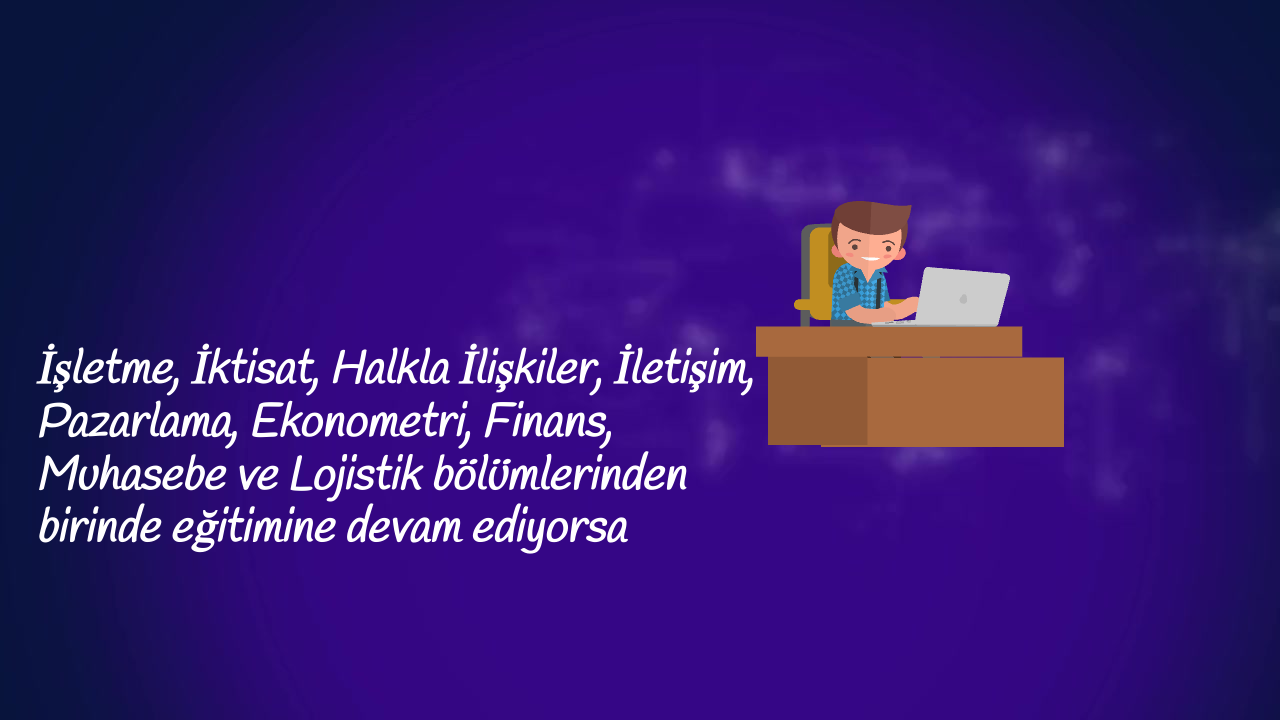 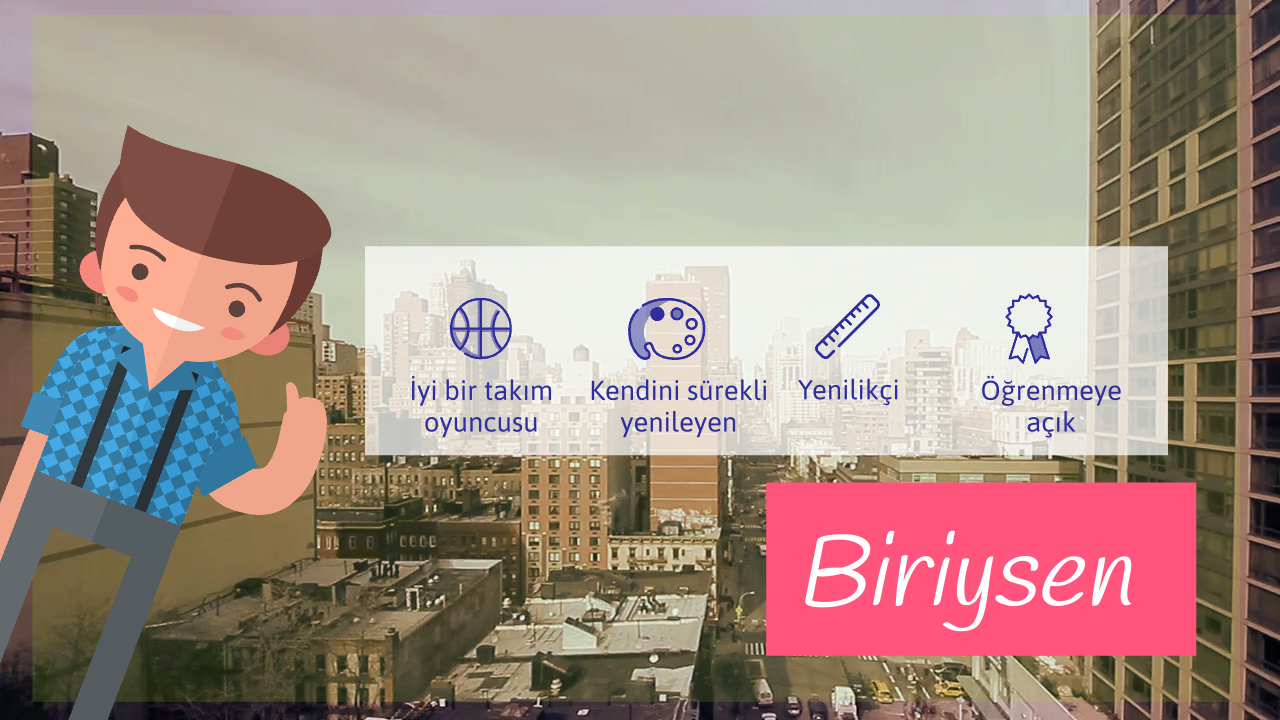 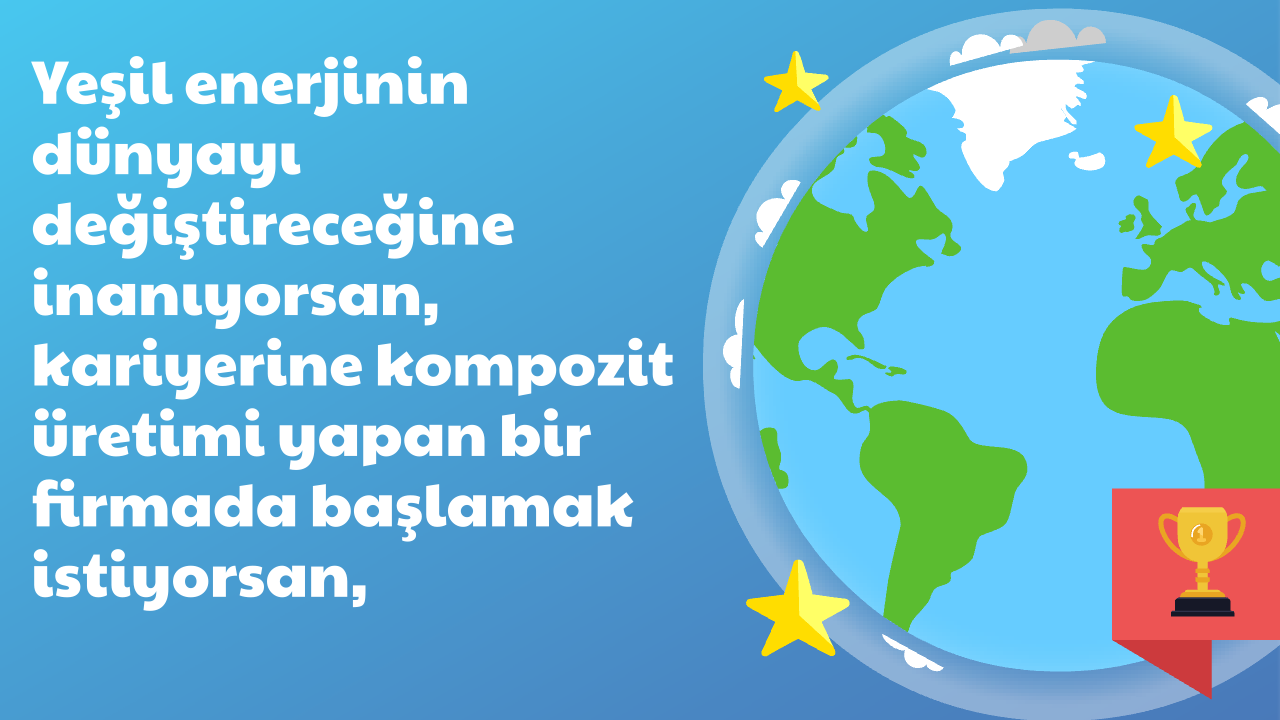 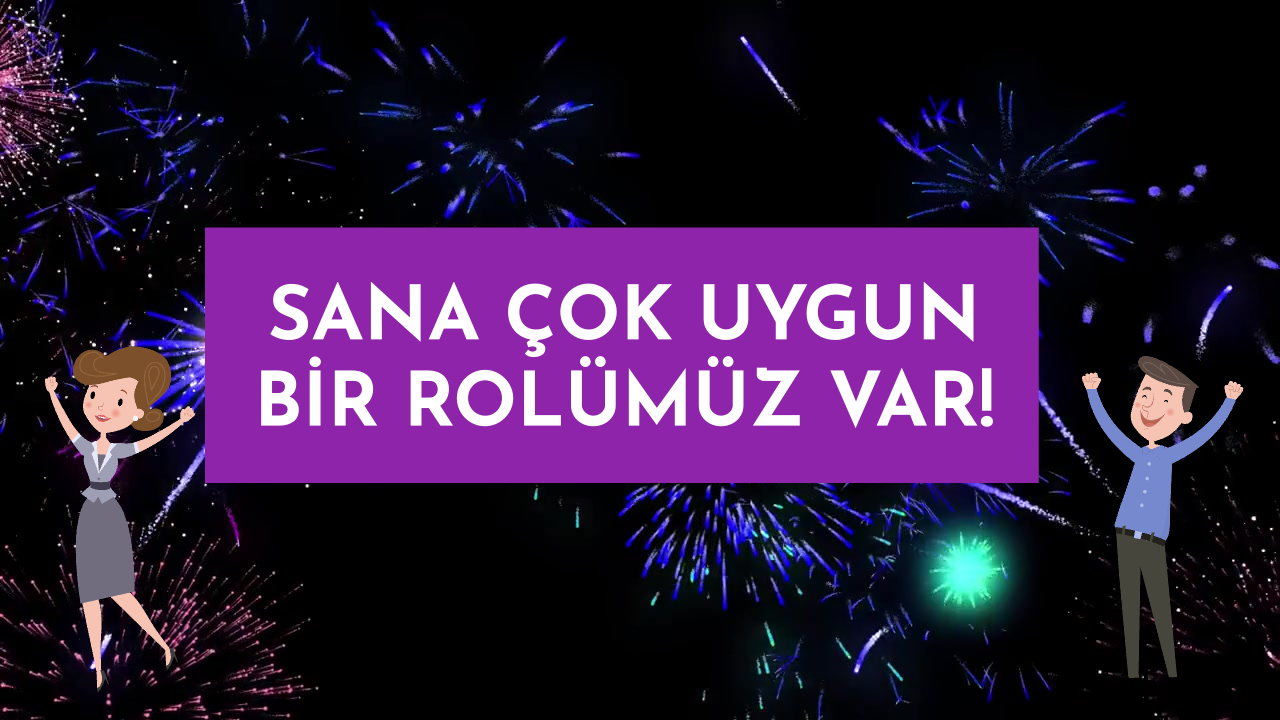 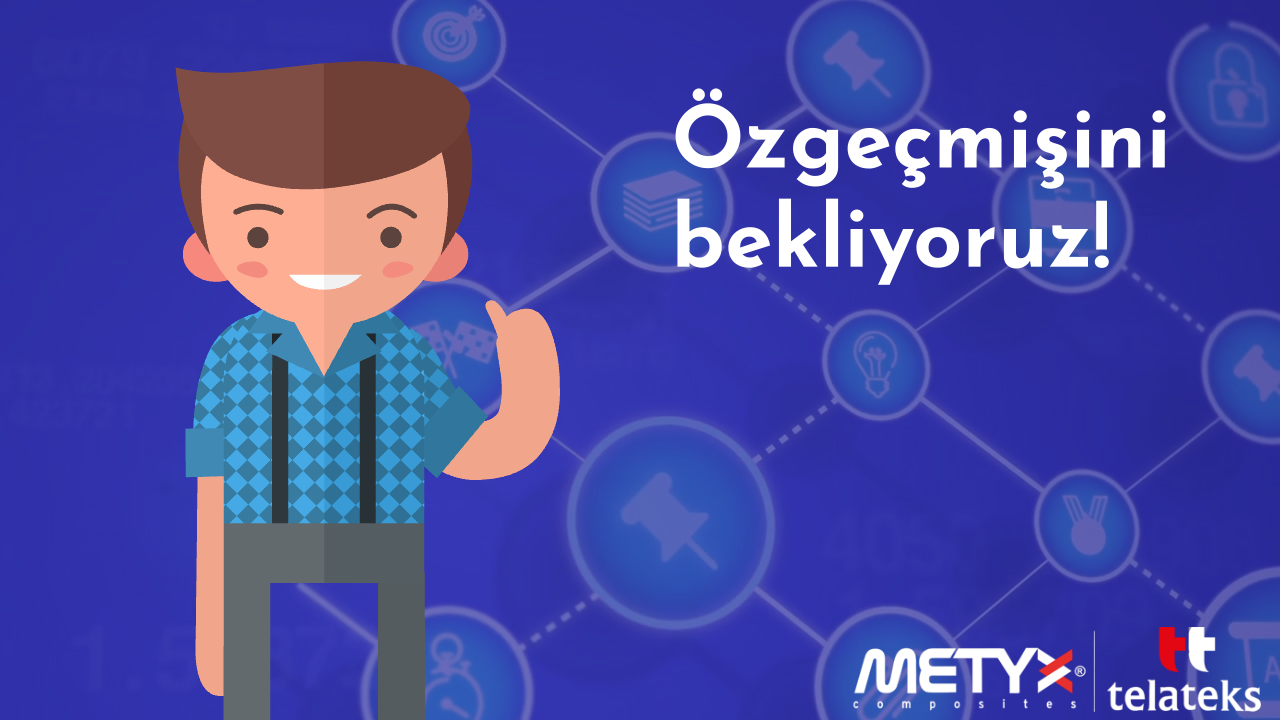 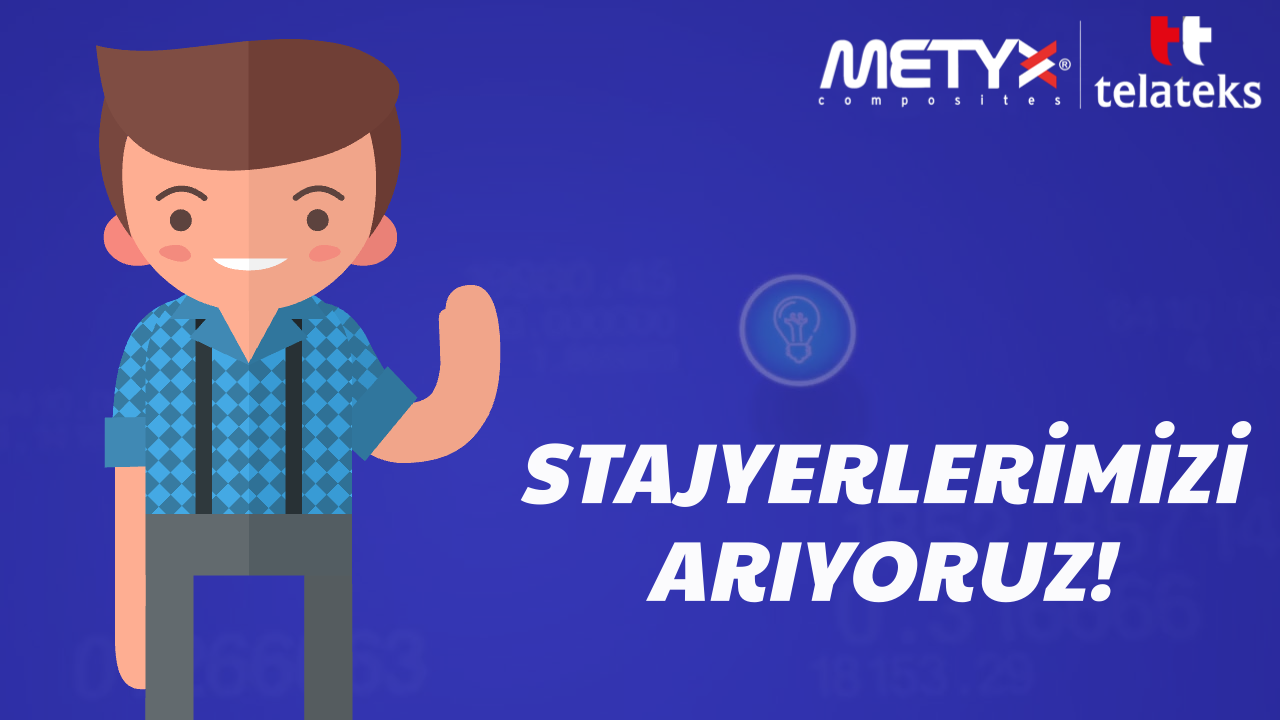 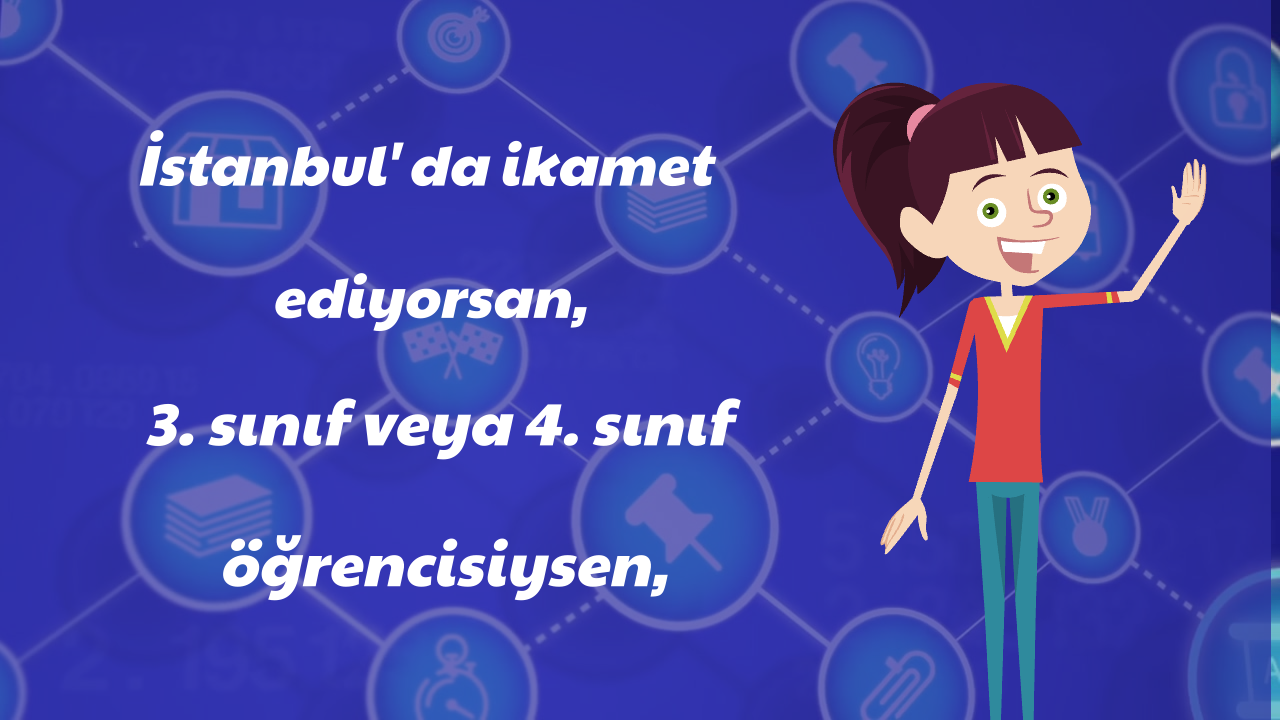 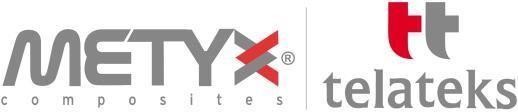 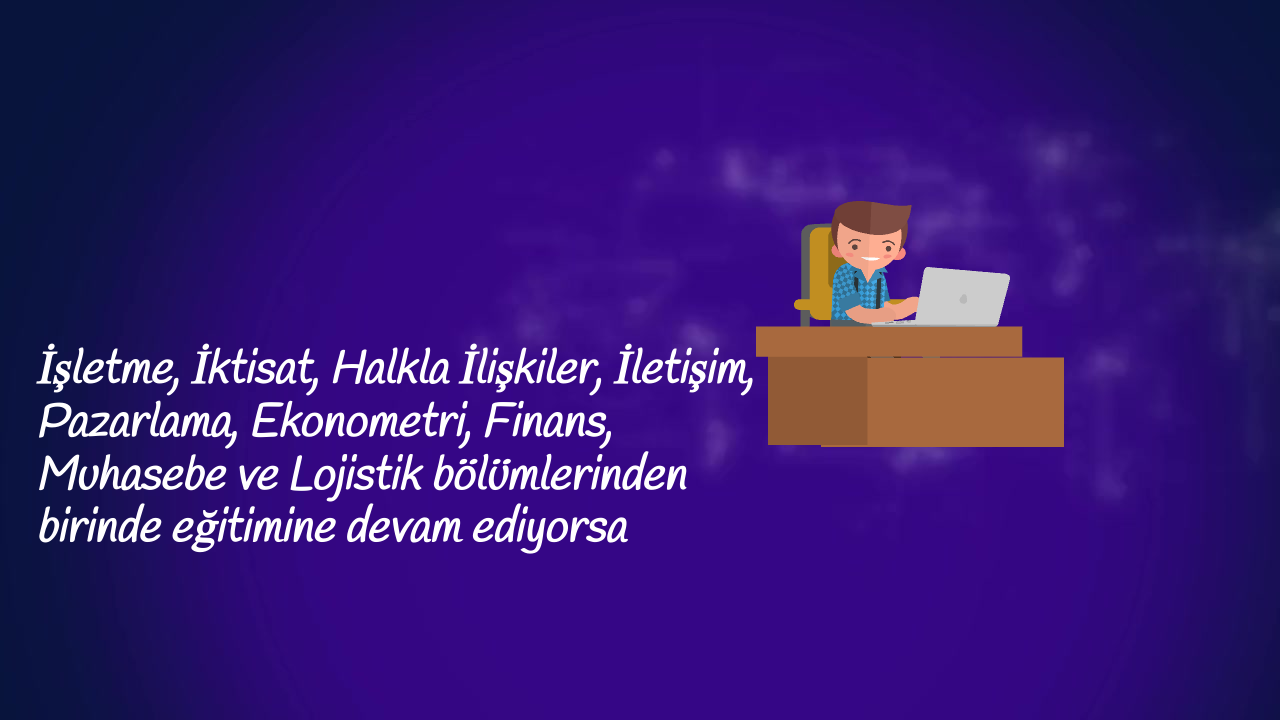 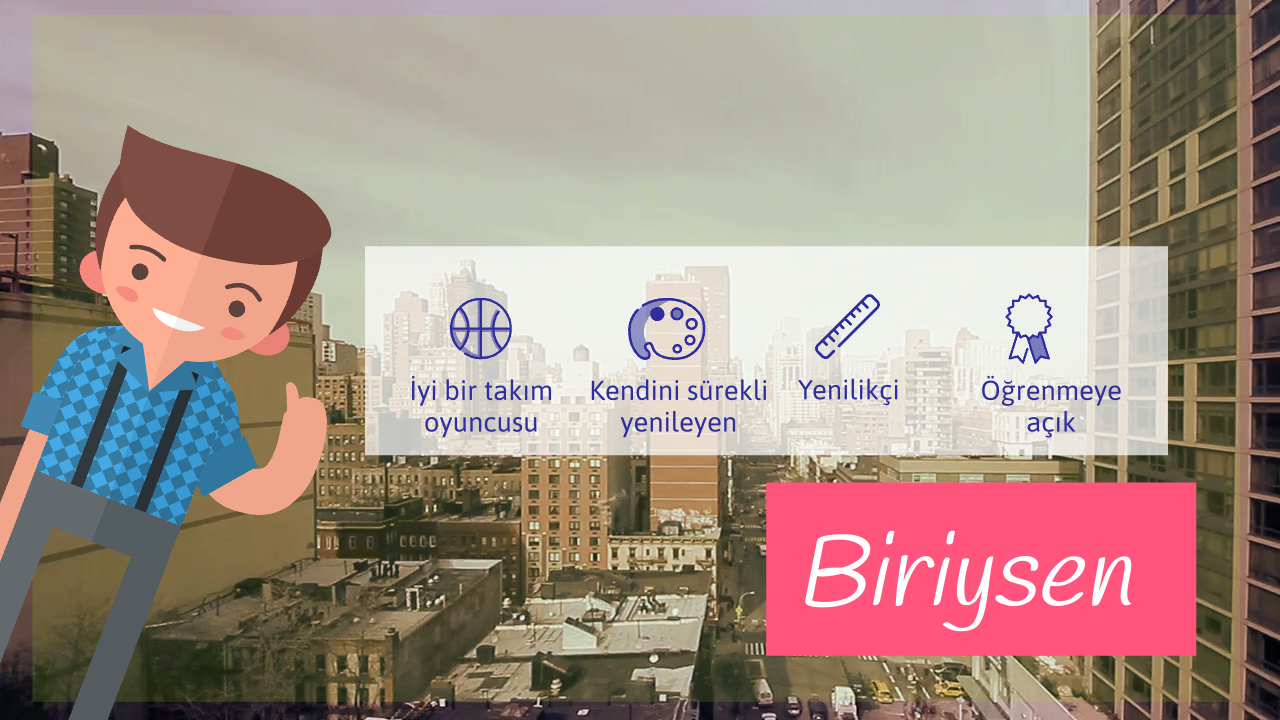 kariyer@metyx.com
ÖZGEÇMİŞLERİNİ

 BEKLİYORUZ!
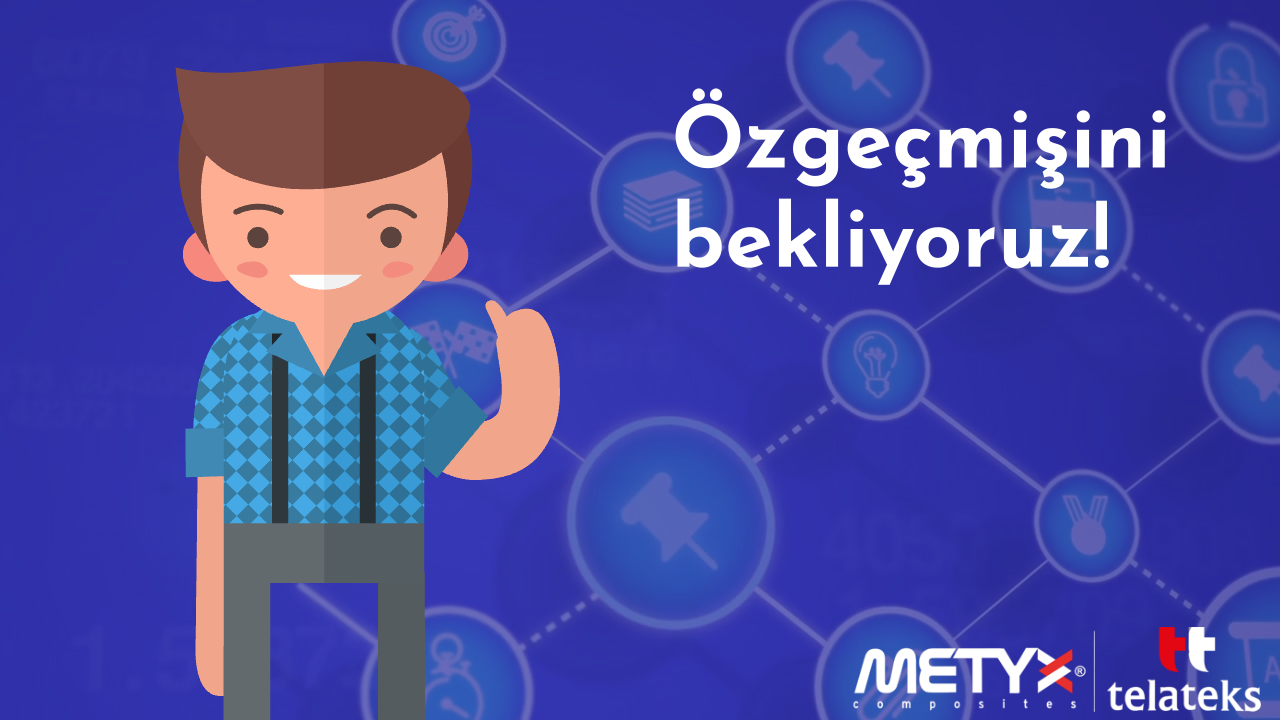 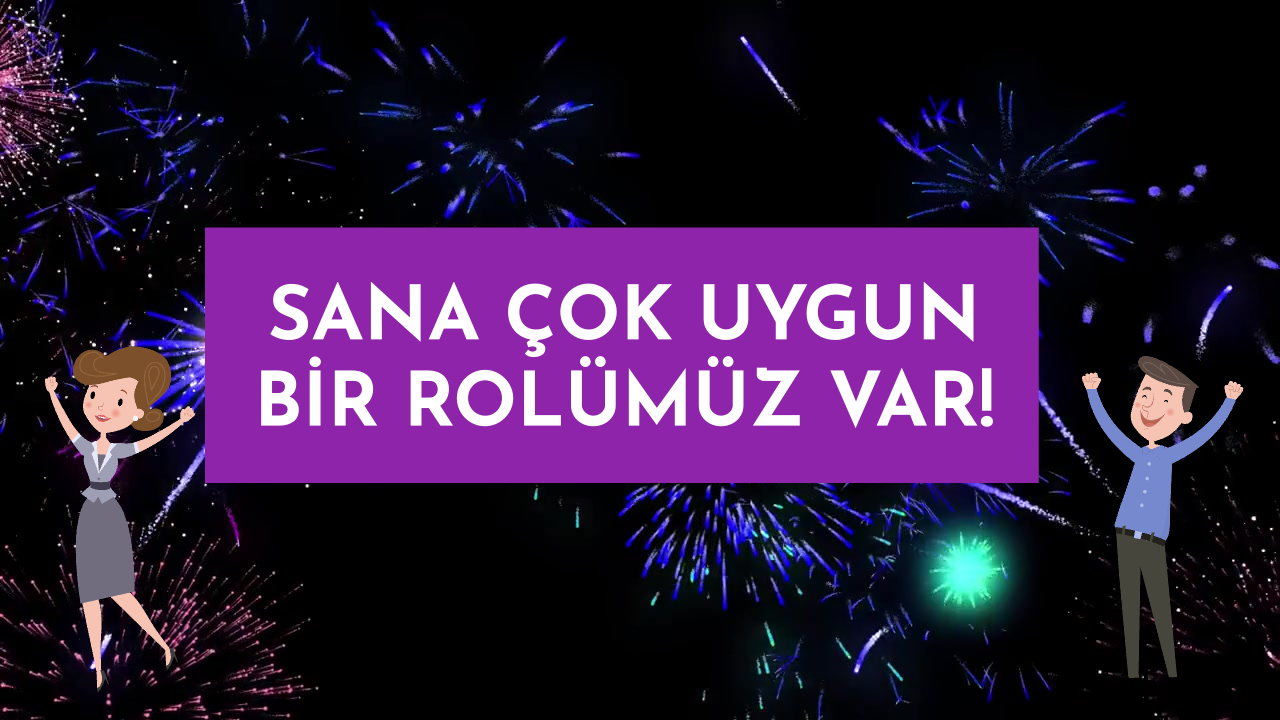